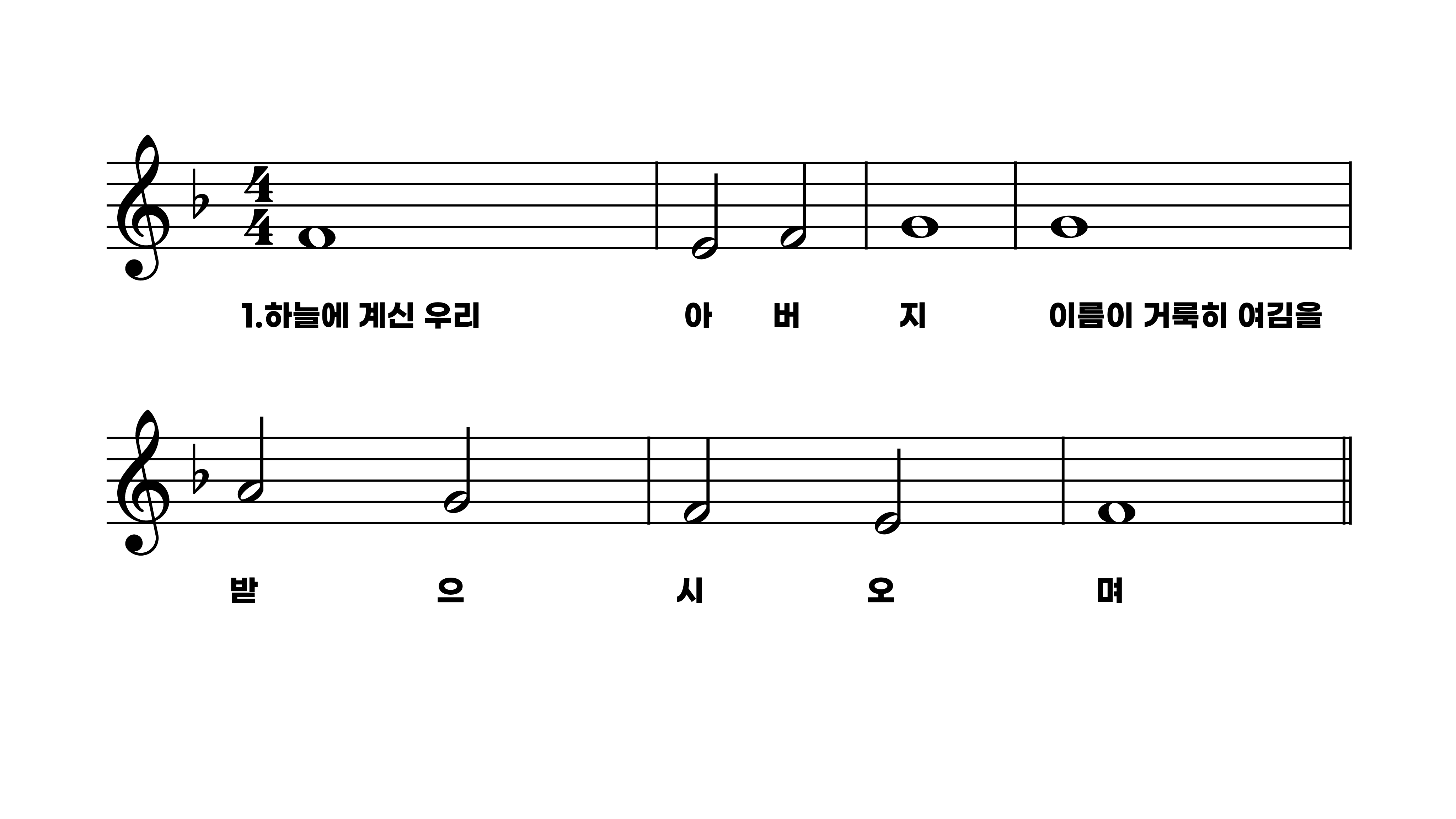 636장 하늘에 계신(주기도문)
1.하늘에 계
2.나라이 임
3.오늘날 우
4.우리가 우
5.우리를 시
6.대개 나라
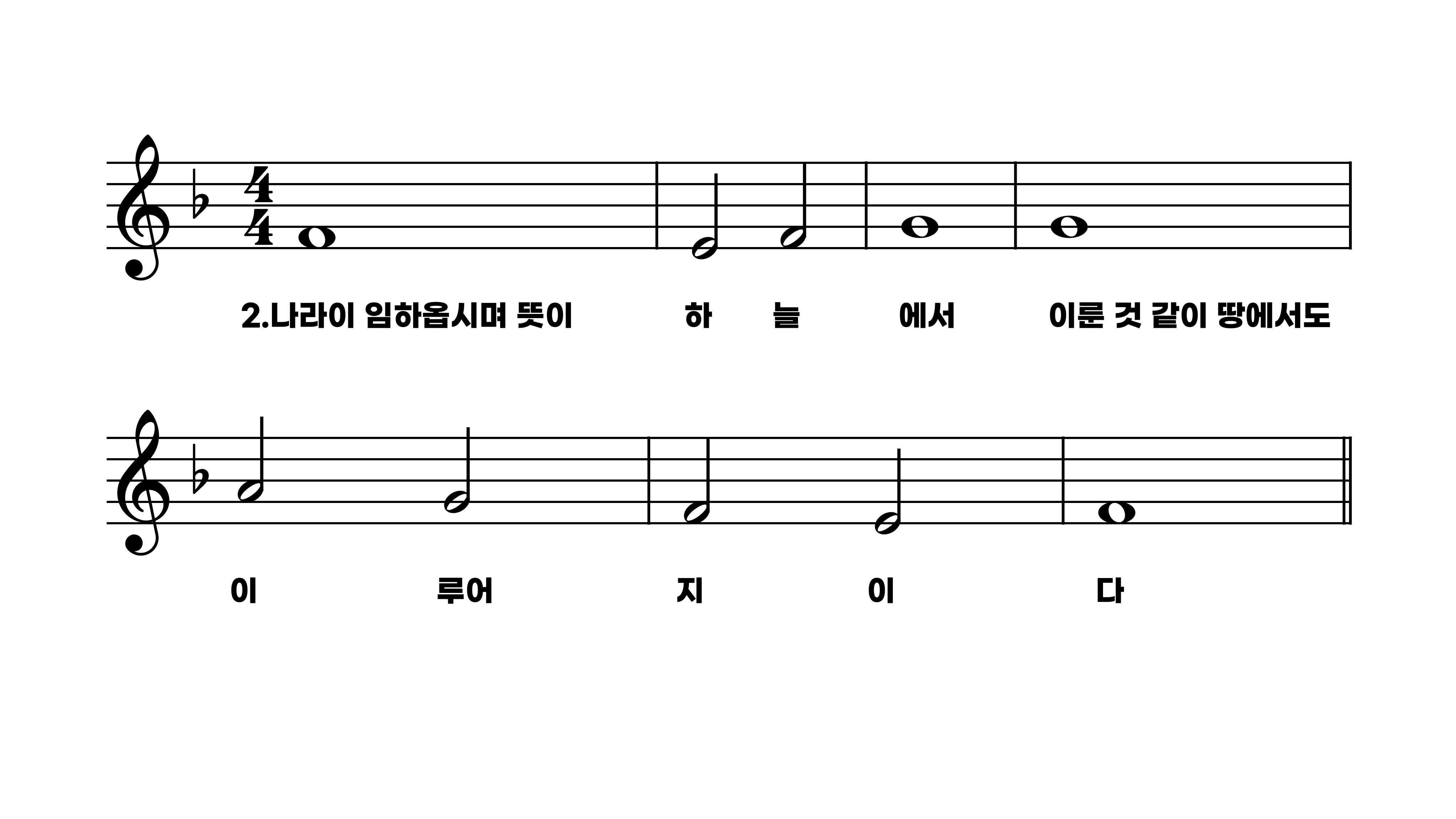 636장 하늘에 계신(주기도문)
1.하늘에 계
2.나라이 임
3.오늘날 우
4.우리가 우
5.우리를 시
6.대개 나라
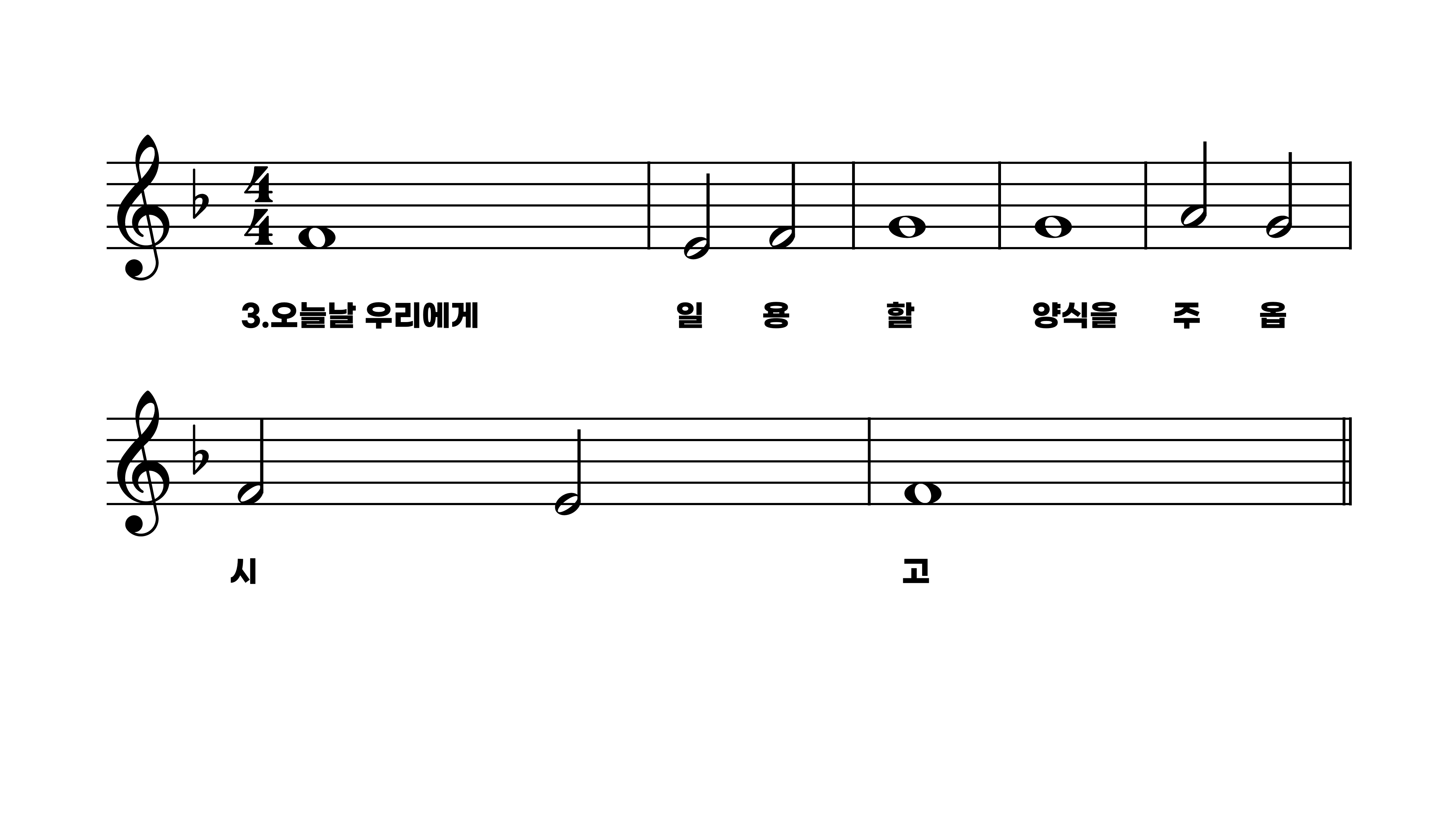 636장 하늘에 계신(주기도문)
1.하늘에 계
2.나라이 임
3.오늘날 우
4.우리가 우
5.우리를 시
6.대개 나라
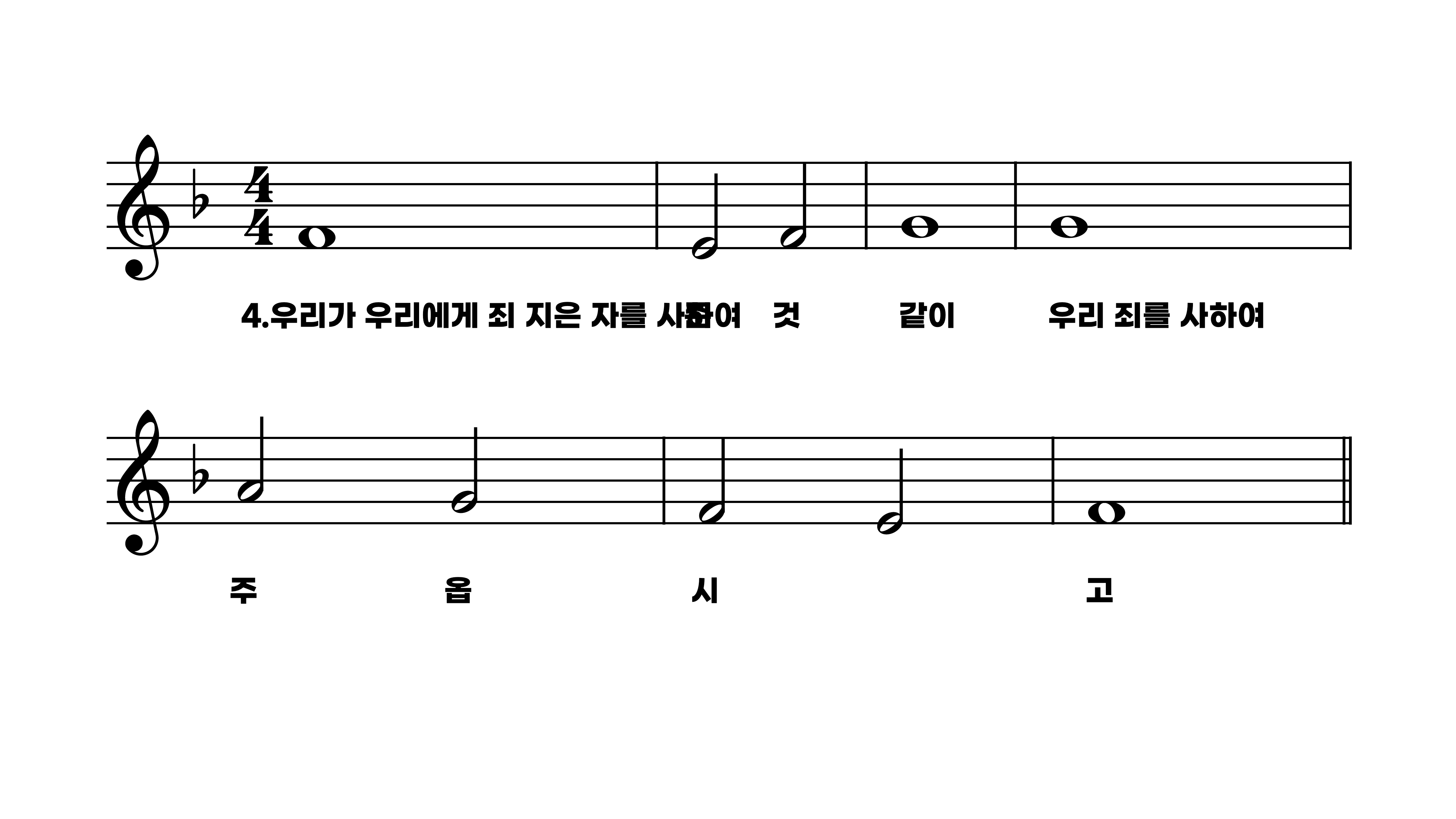 636장 하늘에 계신(주기도문)
1.하늘에 계
2.나라이 임
3.오늘날 우
4.우리가 우
5.우리를 시
6.대개 나라
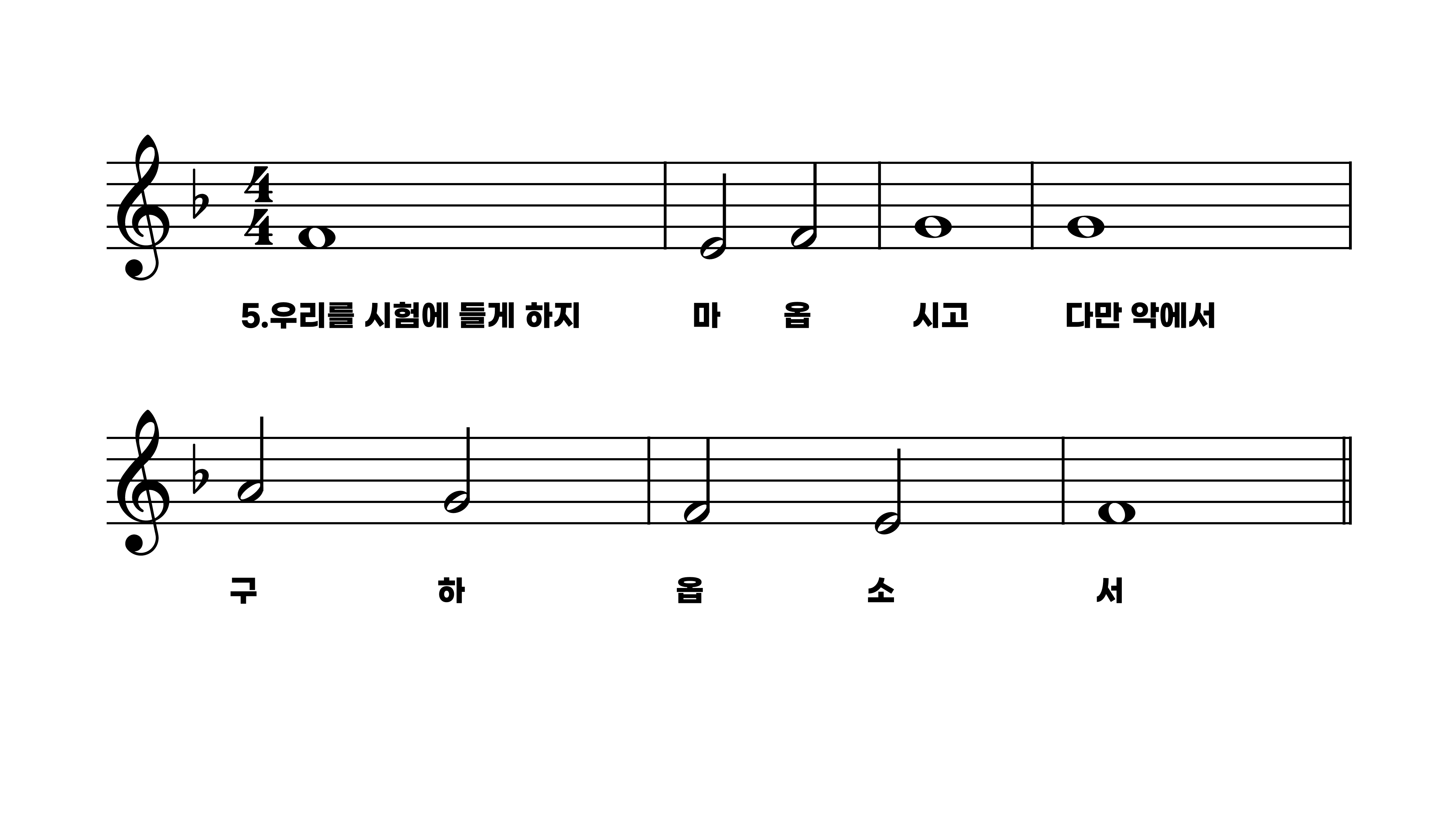 636장 하늘에 계신(주기도문)
1.하늘에 계
2.나라이 임
3.오늘날 우
4.우리가 우
5.우리를 시
6.대개 나라
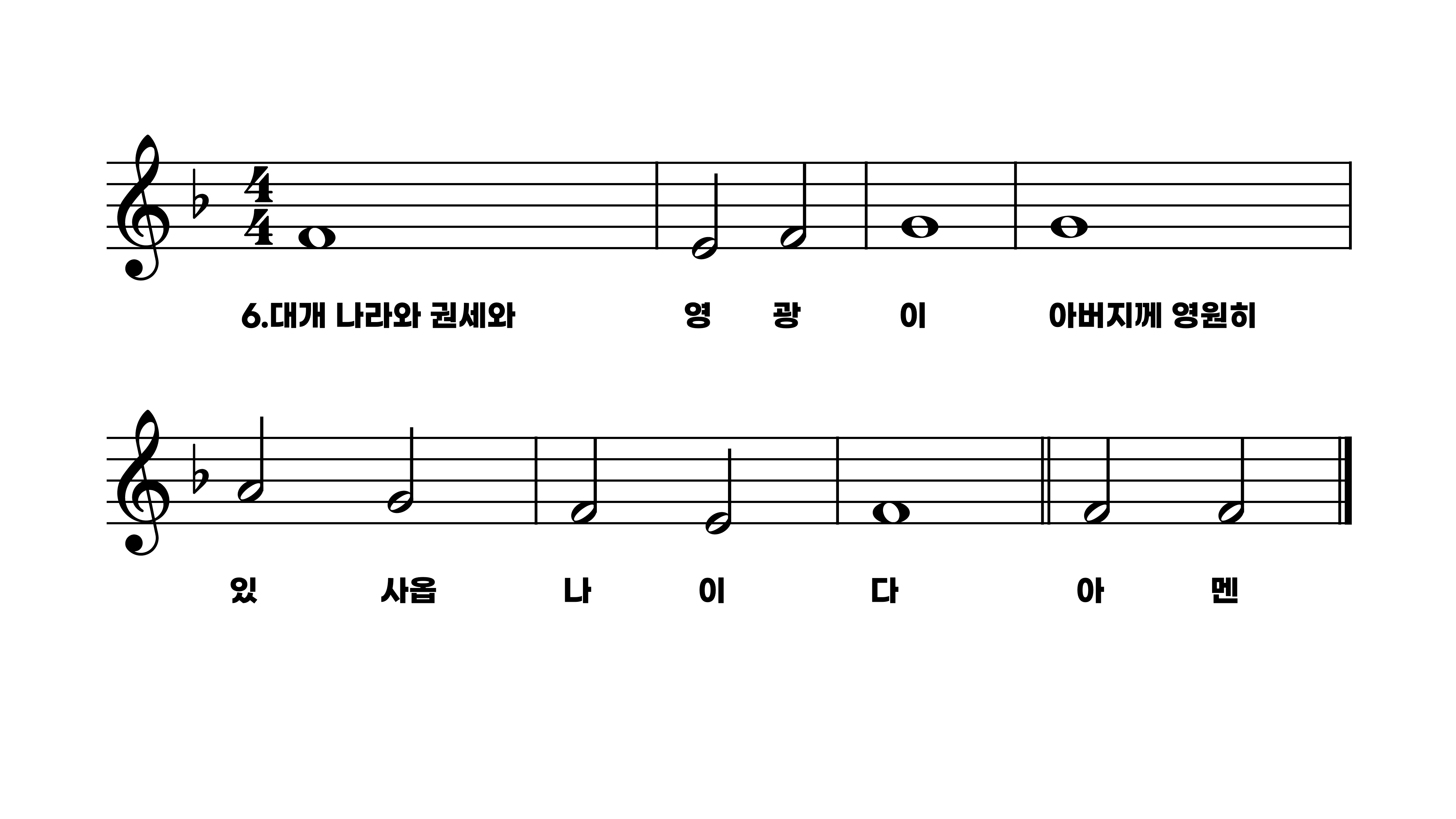 636장 하늘에 계신(주기도문)
1.하늘에 계
2.나라이 임
3.오늘날 우
4.우리가 우
5.우리를 시
6.대개 나라